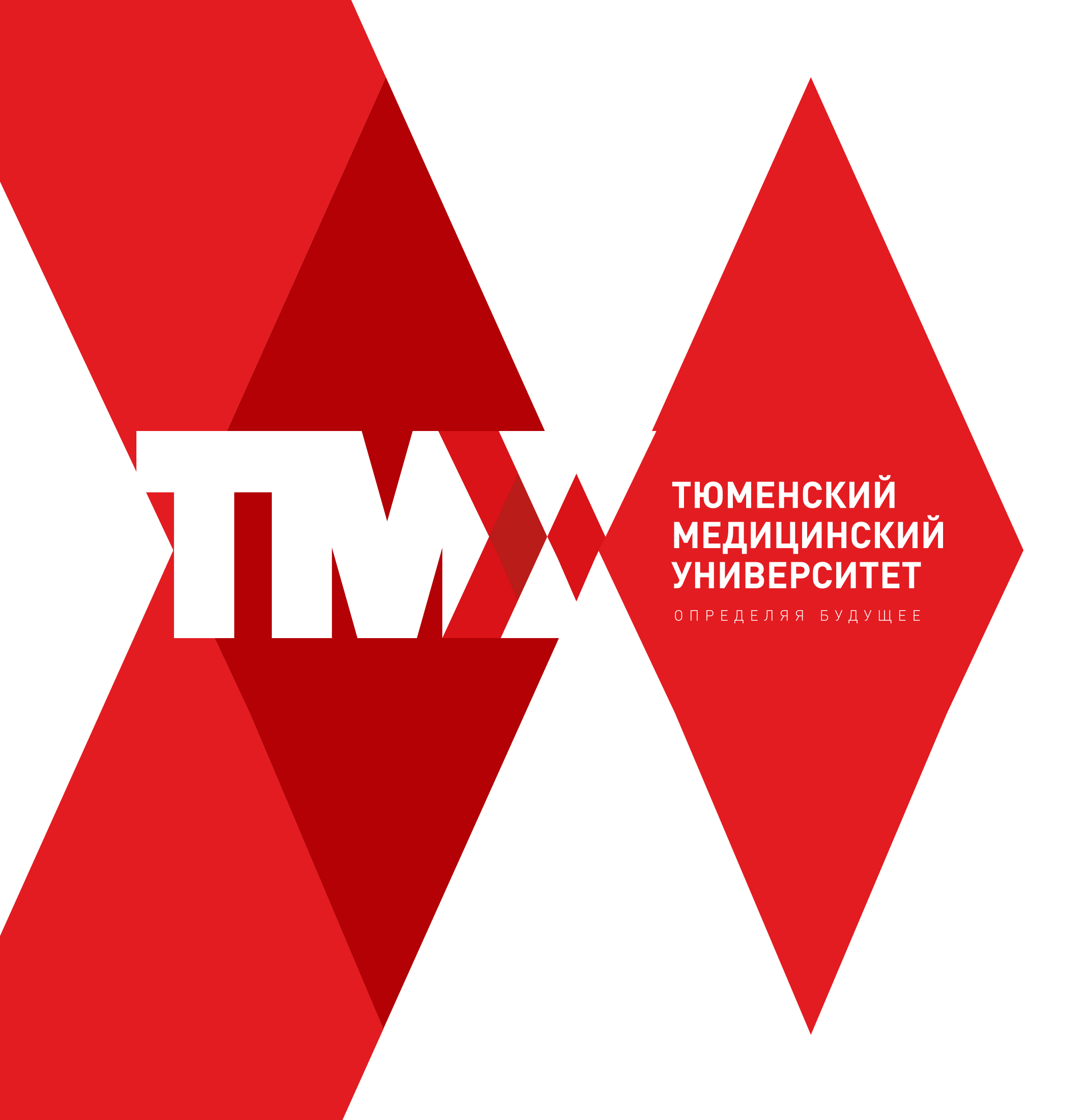 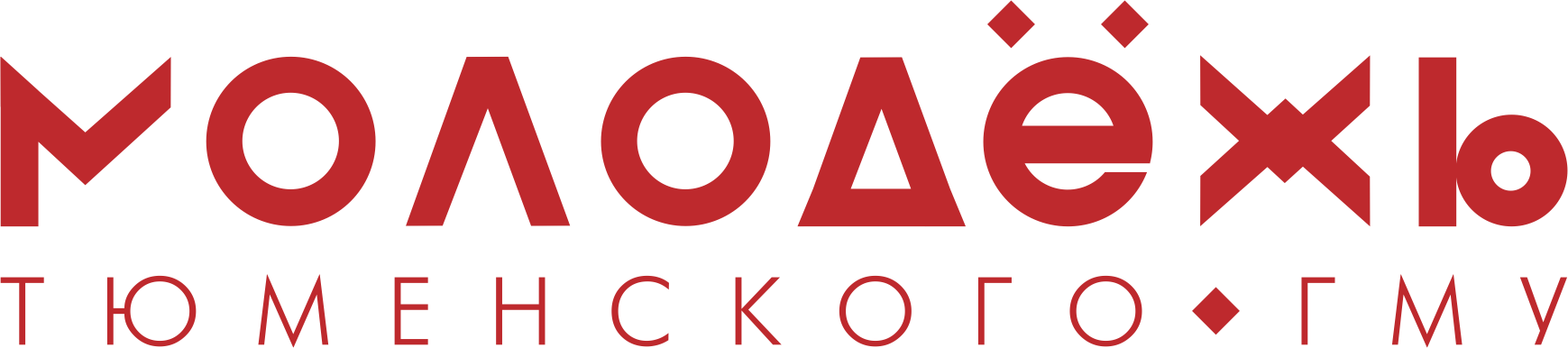 ВОЛОНТЕРСКИЙ ЦЕНТР
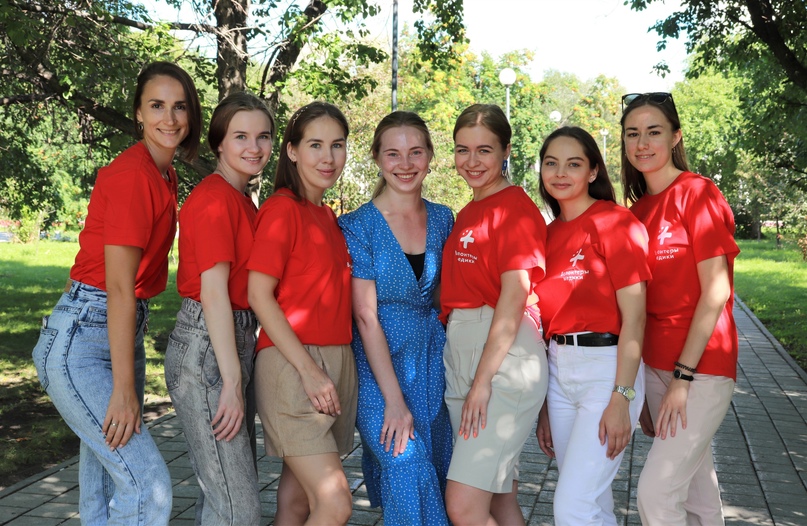 2021
год
создания волонтерского центра 
Тюменского ГМУ
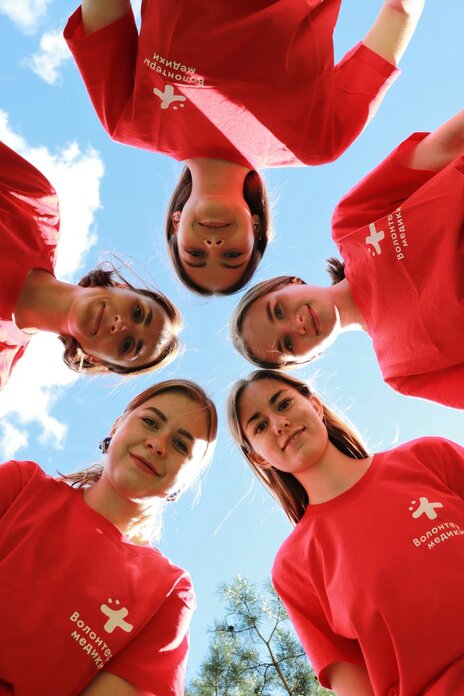 1
ключевое направление деятельности
медицинское добровольчество
«ВОЛОНТЕРЫ-МЕДИКИ»
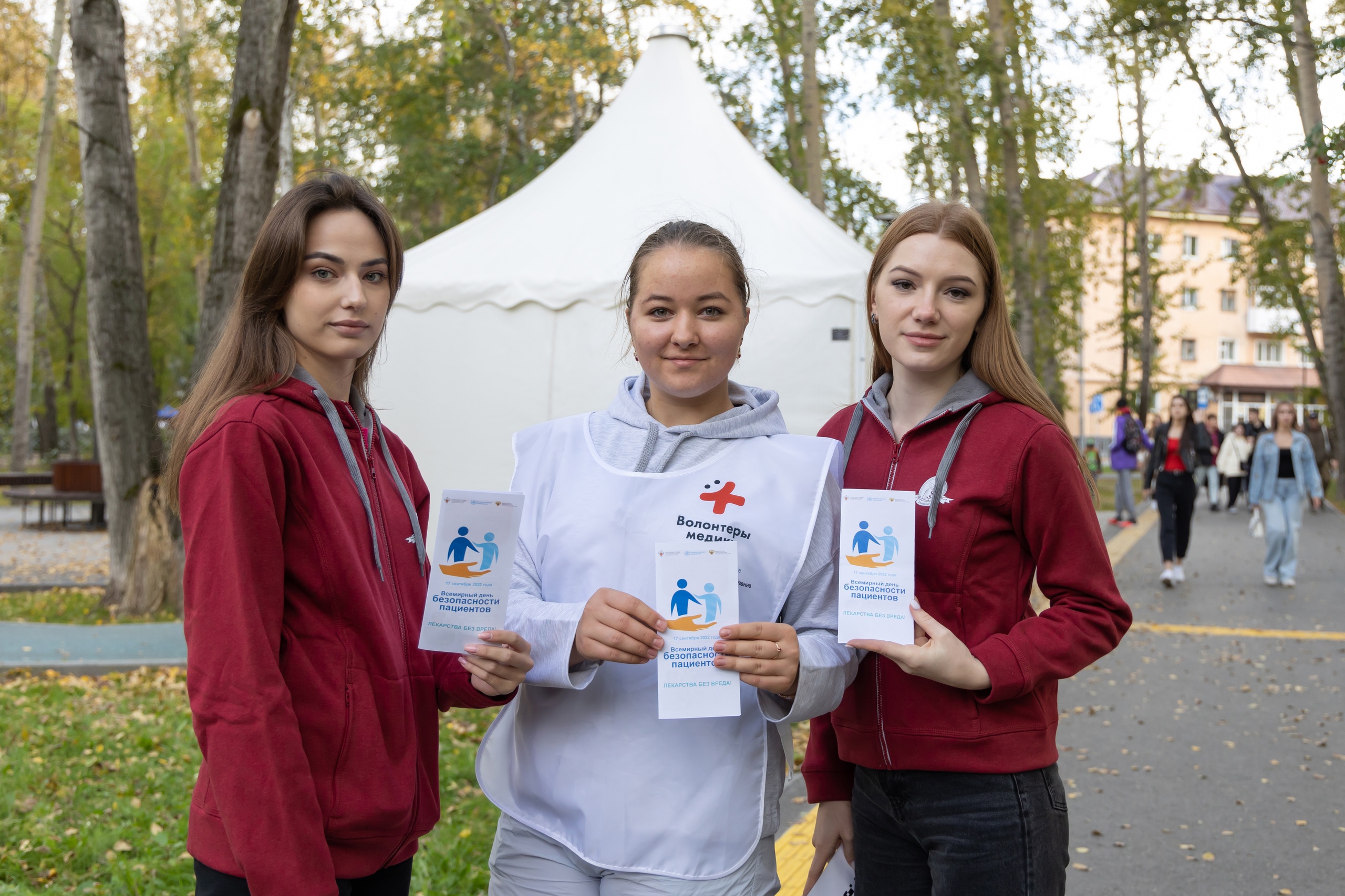 2
направления
запущены в работу в 2022 году
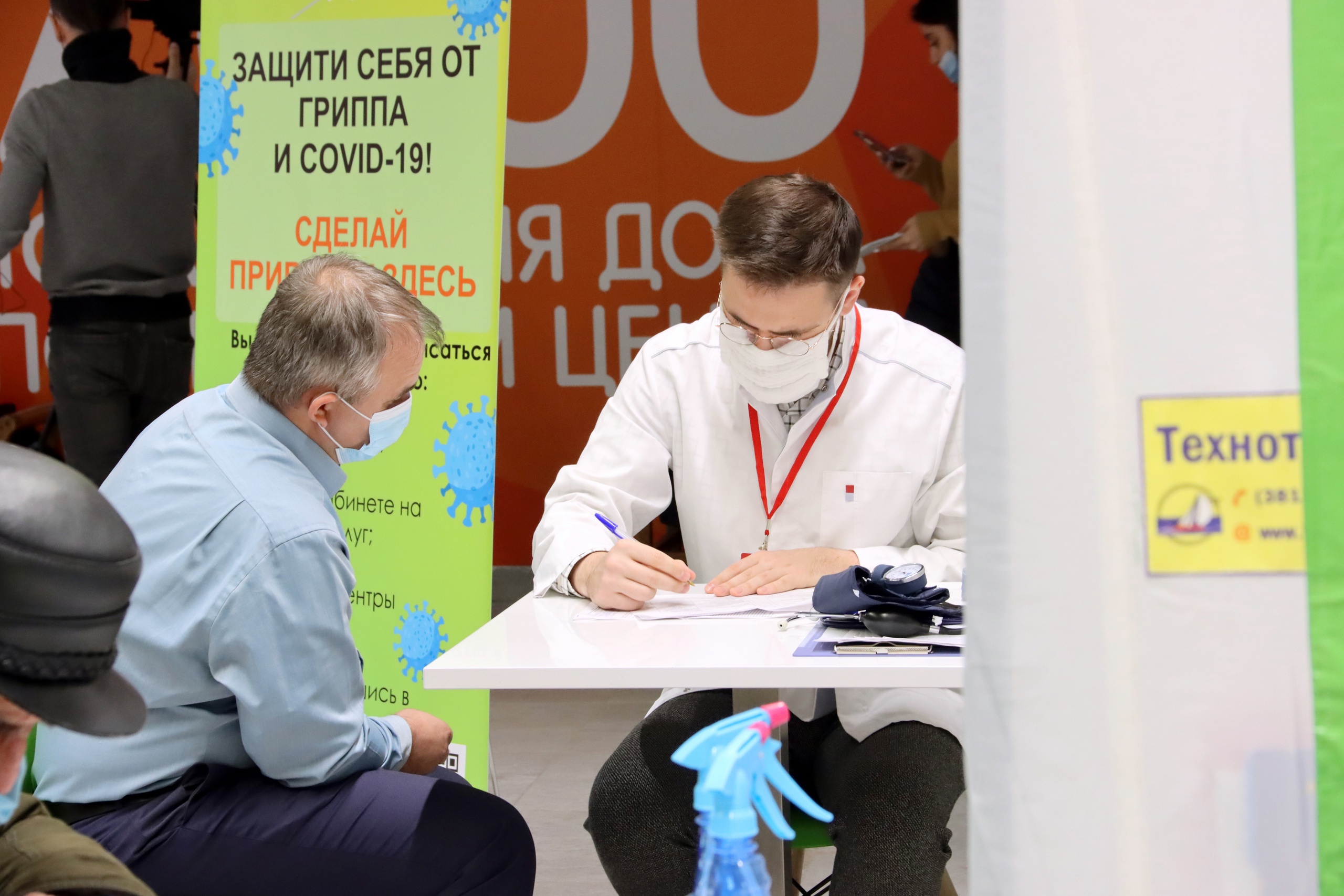 650
волонтеров
были вовлечены в волонтерскую деятельность 
2021 – 2022 гг.
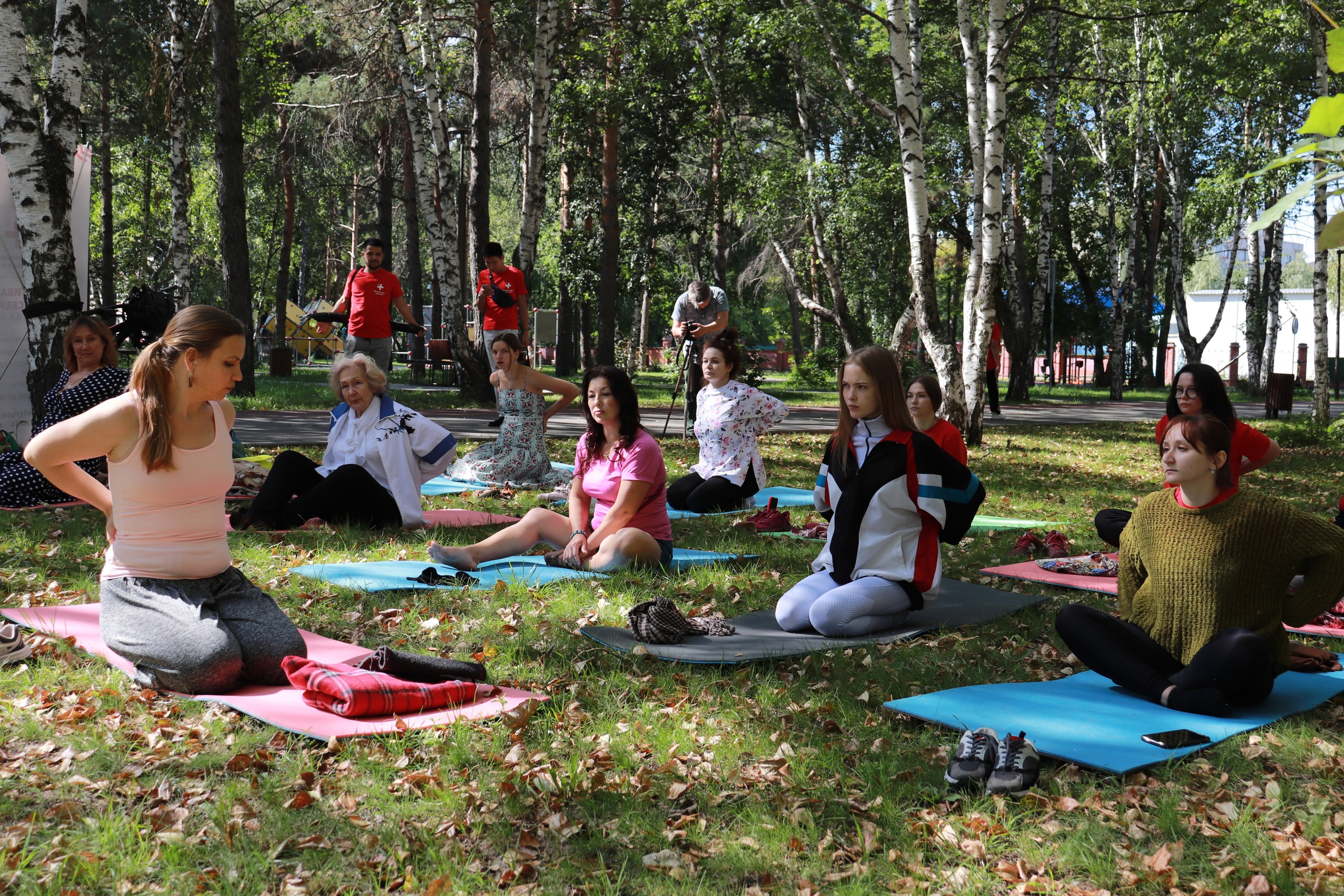 7
дней
длился фестиваль здоровьесбережения «МЕДиана» в 2022 году
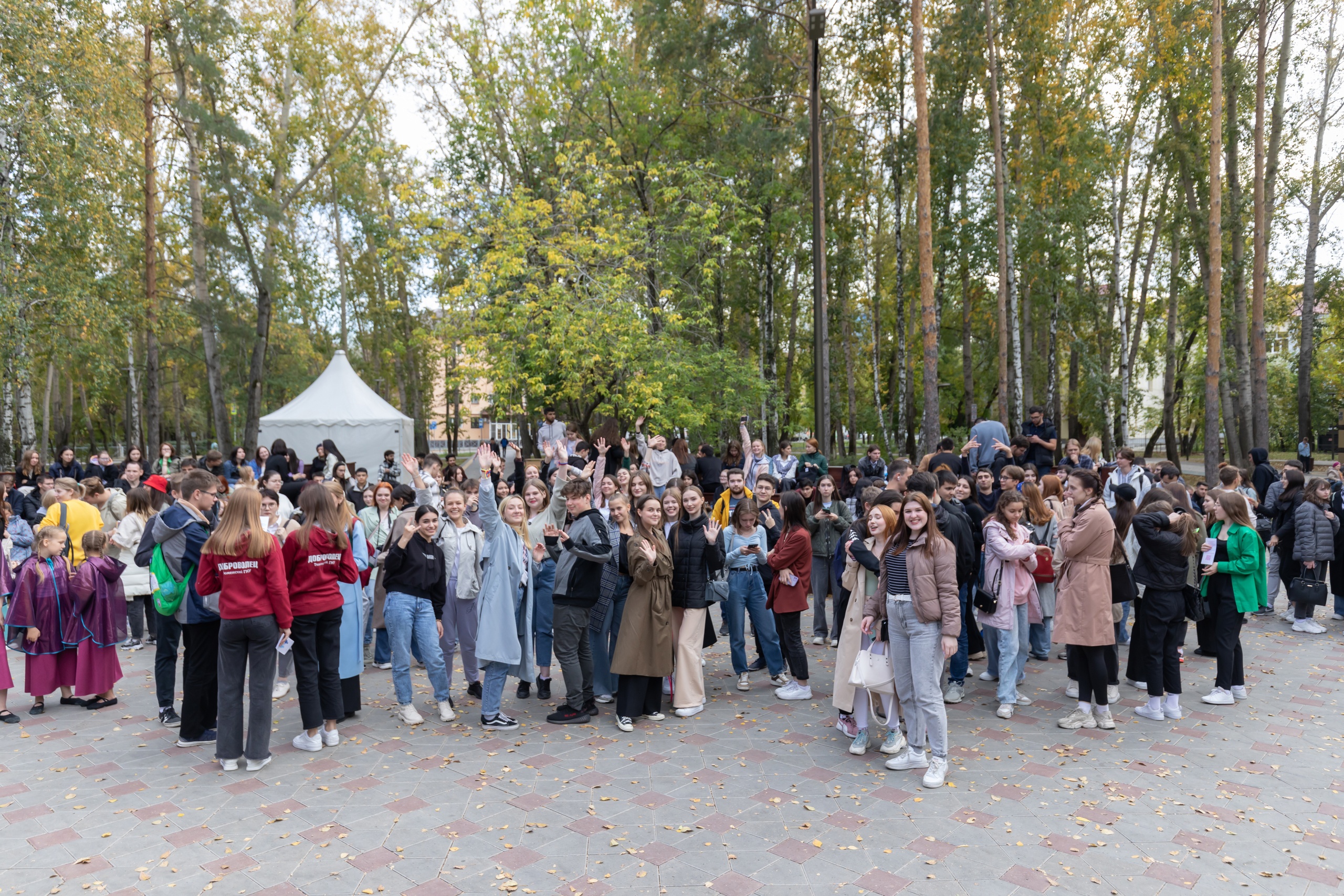 5
площадок
работали на фестивале
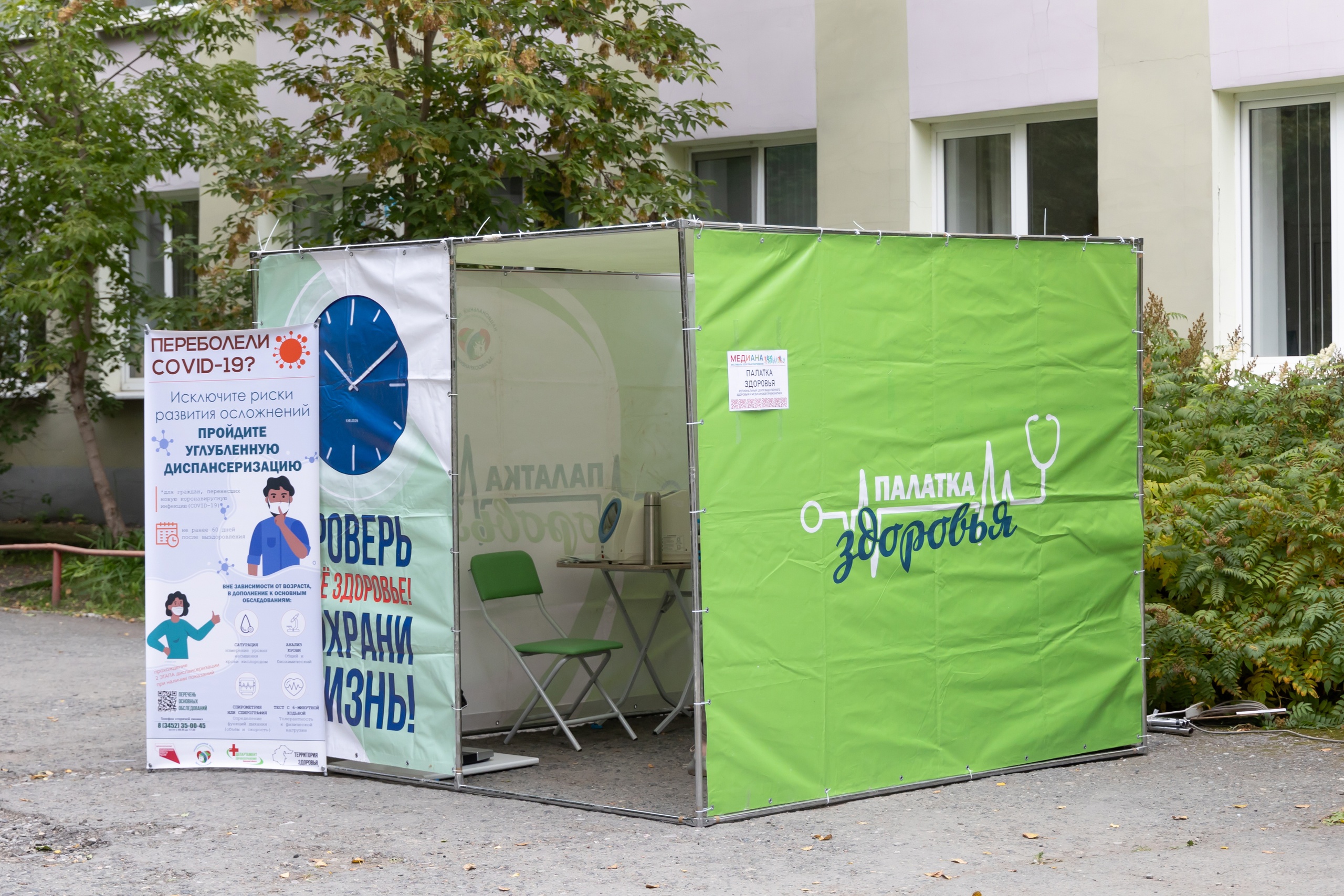 18
спонсоров и партнеров
помогали в организации «МЕДианы», из них
                                  – медицинские учреждения
8
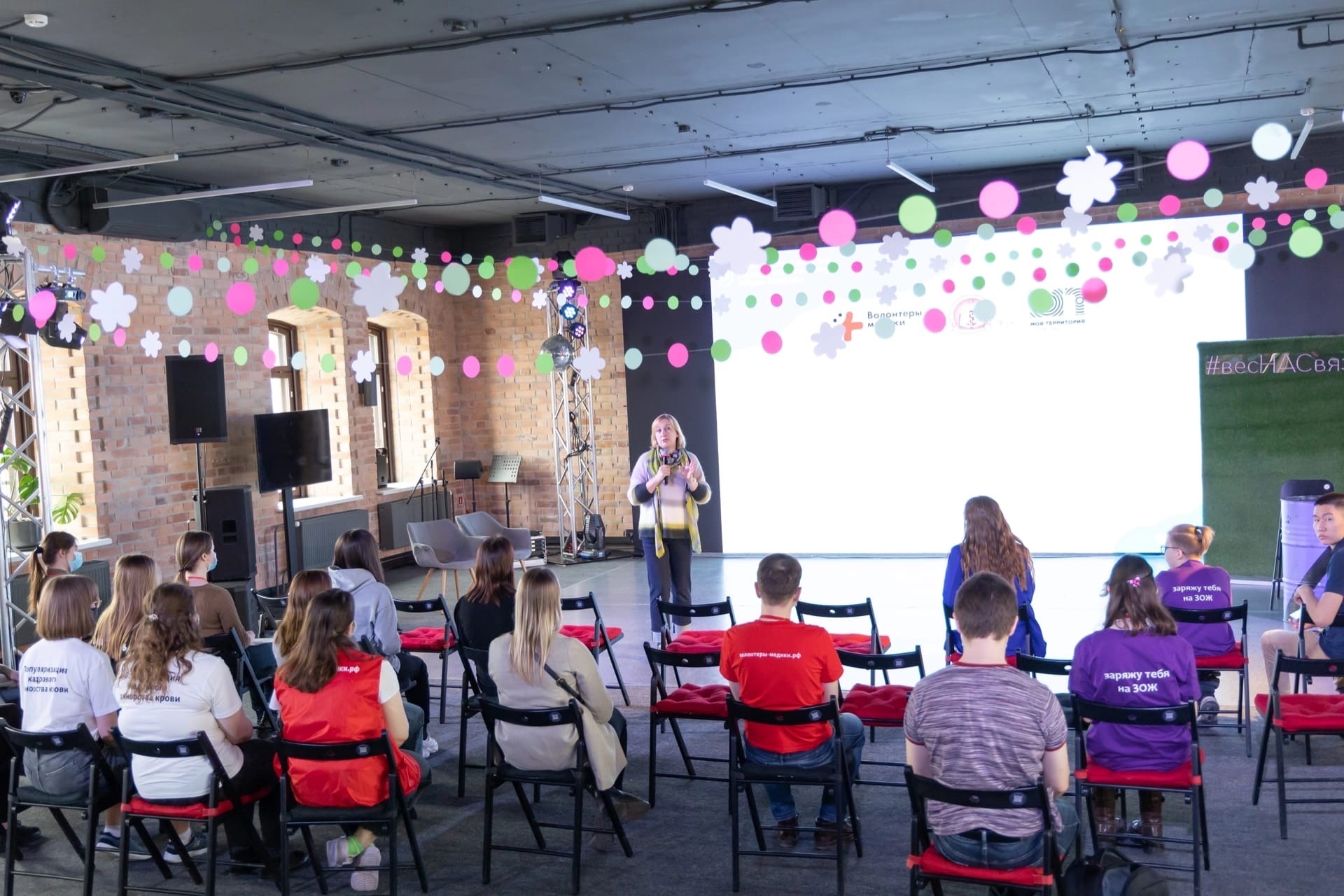 14
лекций
проведено сотрудниками университета и практическими врачами
18
спортивных тренировок
посетили участники фестиваля
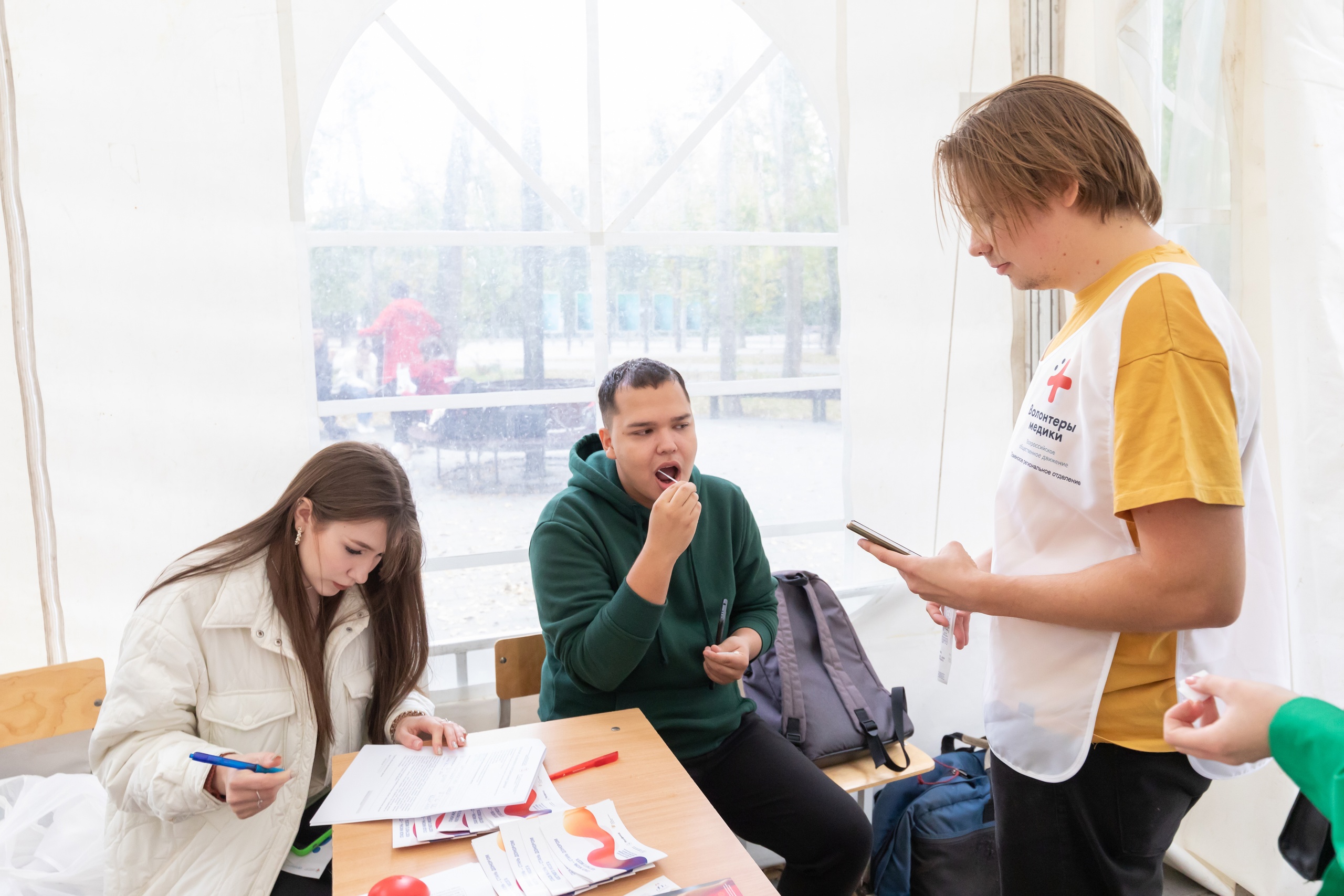 70
потенциальных доноров КМ
вступили в регистр
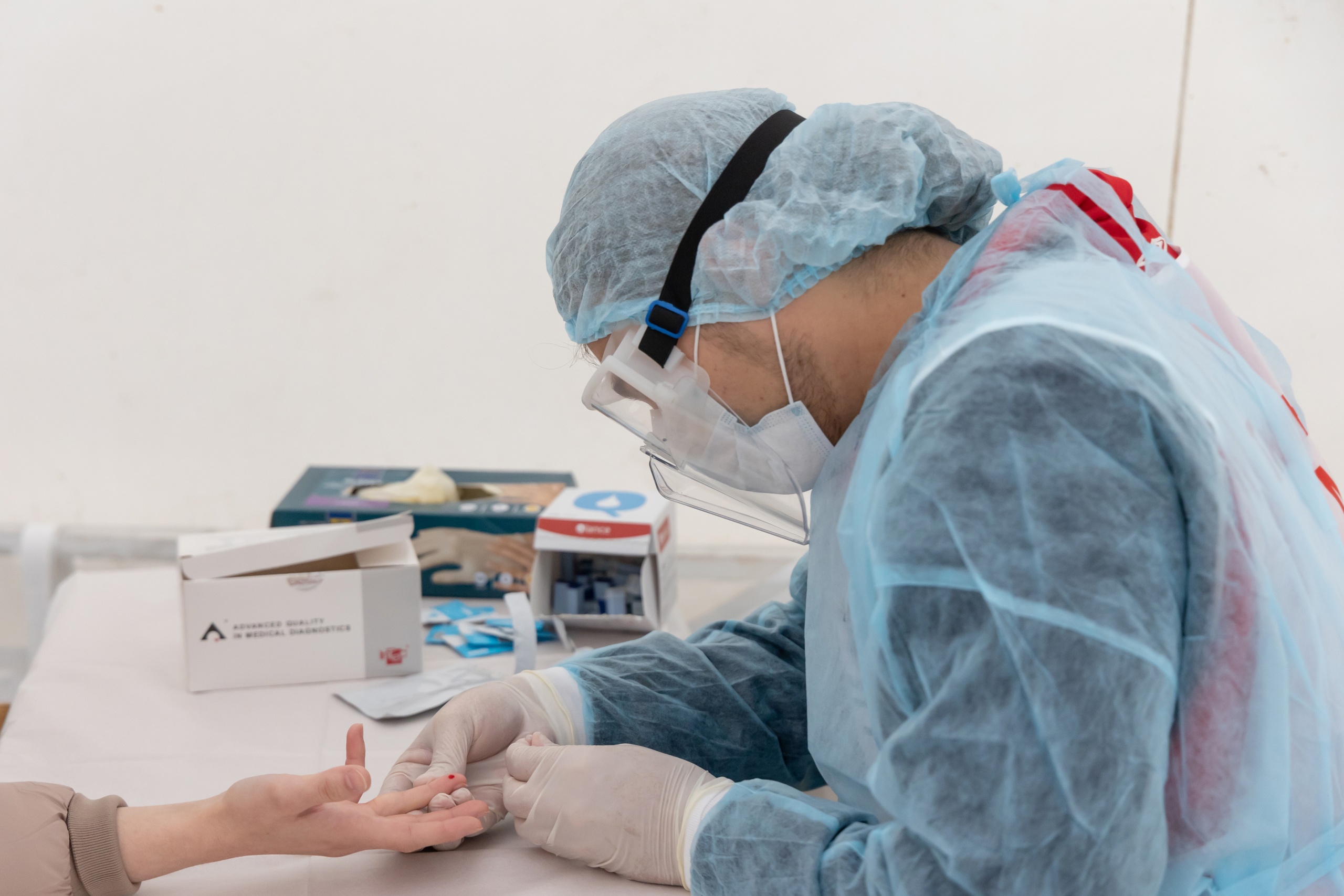 250
человек
узнали свой ВИЧ-статус
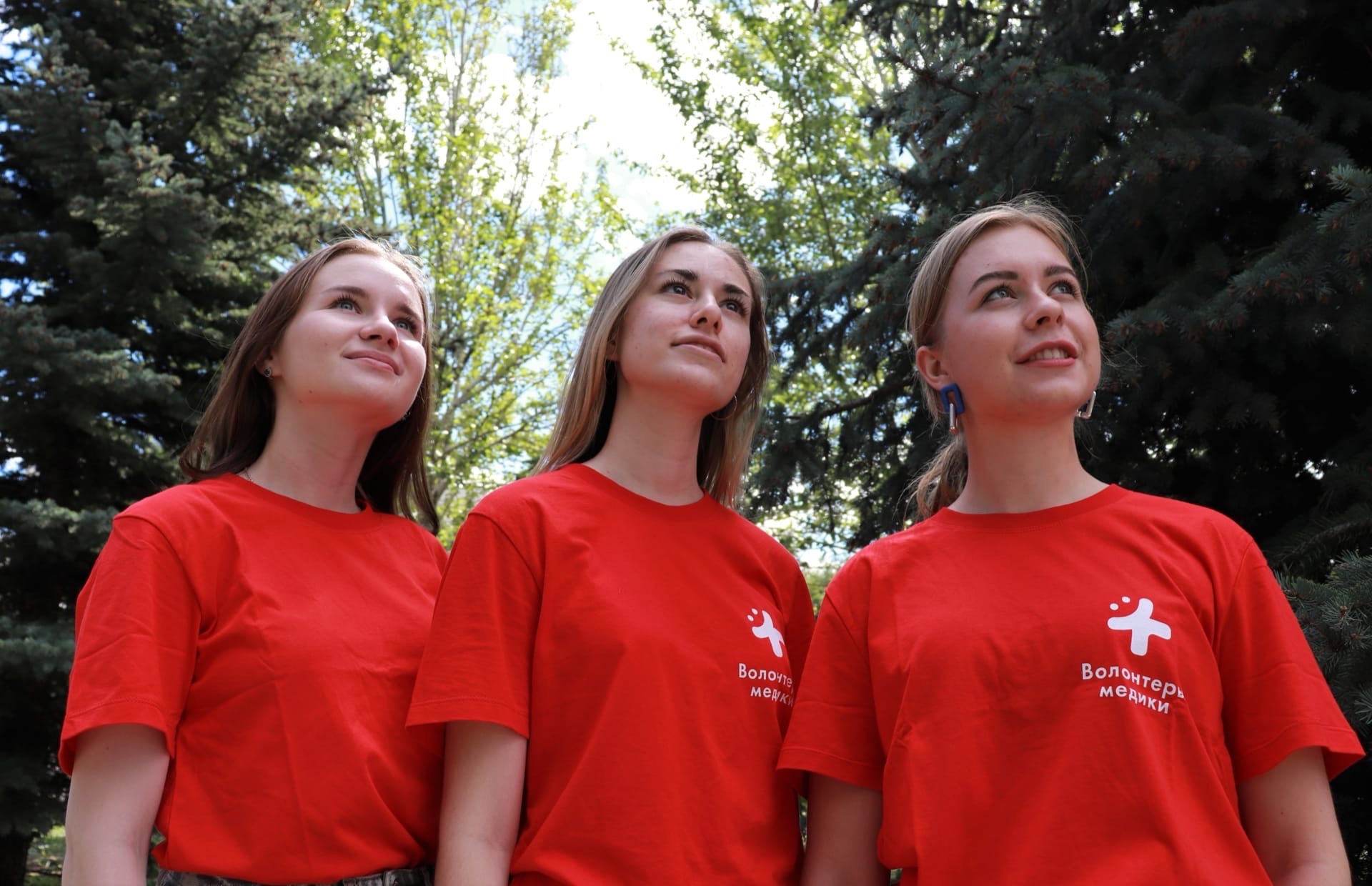 Мы только в начале пути
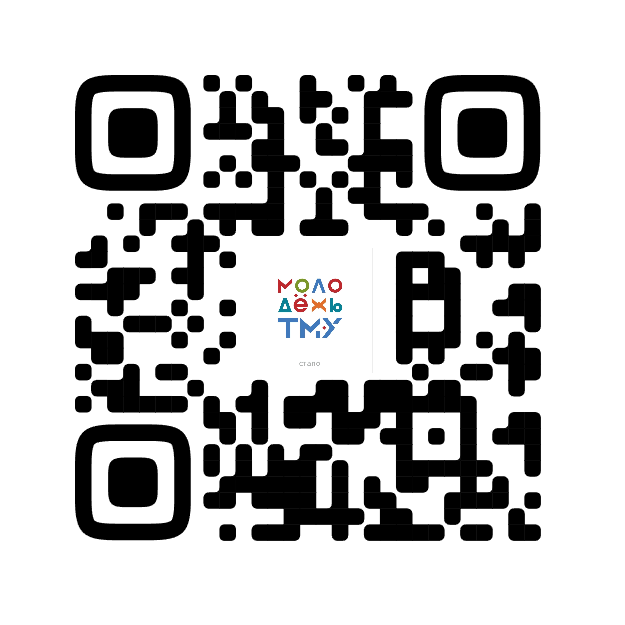